«Есть прекраснейшее существо, у которого мы всегда в долгу, - это мать»
                        Н. Островский
Рафаэль «Сикстинская мадонна»
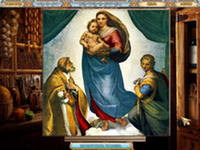 П. Пикассо «Мать и дитя»
Любите Маму, пока она смеётся... 
И теплотой горят её глаза... 
И голос её в душу вашу льётся... 
Святой водою, чистой как слеза... 
Любите Маму - ведь она одна на свете... 
Кто любит Вас и беспрестанно ждёт... 
Она всегда с улыбкой доброй встретит... 
Она одна простит Вас и поймет.